党的七届二中全会的
历史光辉与现实意义
在中国革命即将取得全国胜利之际，毛泽东同志在党的七届二中全会上向全党郑重提出“两个务必”，是经过了深入思考的。这里面，包含着对我国几千年历史上治乱规律的深刻借鉴，包含着对我们党艰苦奋斗历程的深刻总结，包含着对胜利了的政党永葆先进性和纯洁性、对即将诞生的人民政权实现长治久安的深刻忧思，也包含着对我们党坚持全心全意为人民服务根本宗旨的深刻认识，思想意义和历史意义十分深远。
PART 04    永葆“赶考”初心   践行“追梦”使命
PART 01    党的七届二中全会的历史方位
PART 02    党的七届二中全会与建国方略
PART 03    党的七届二中全会与党建思想
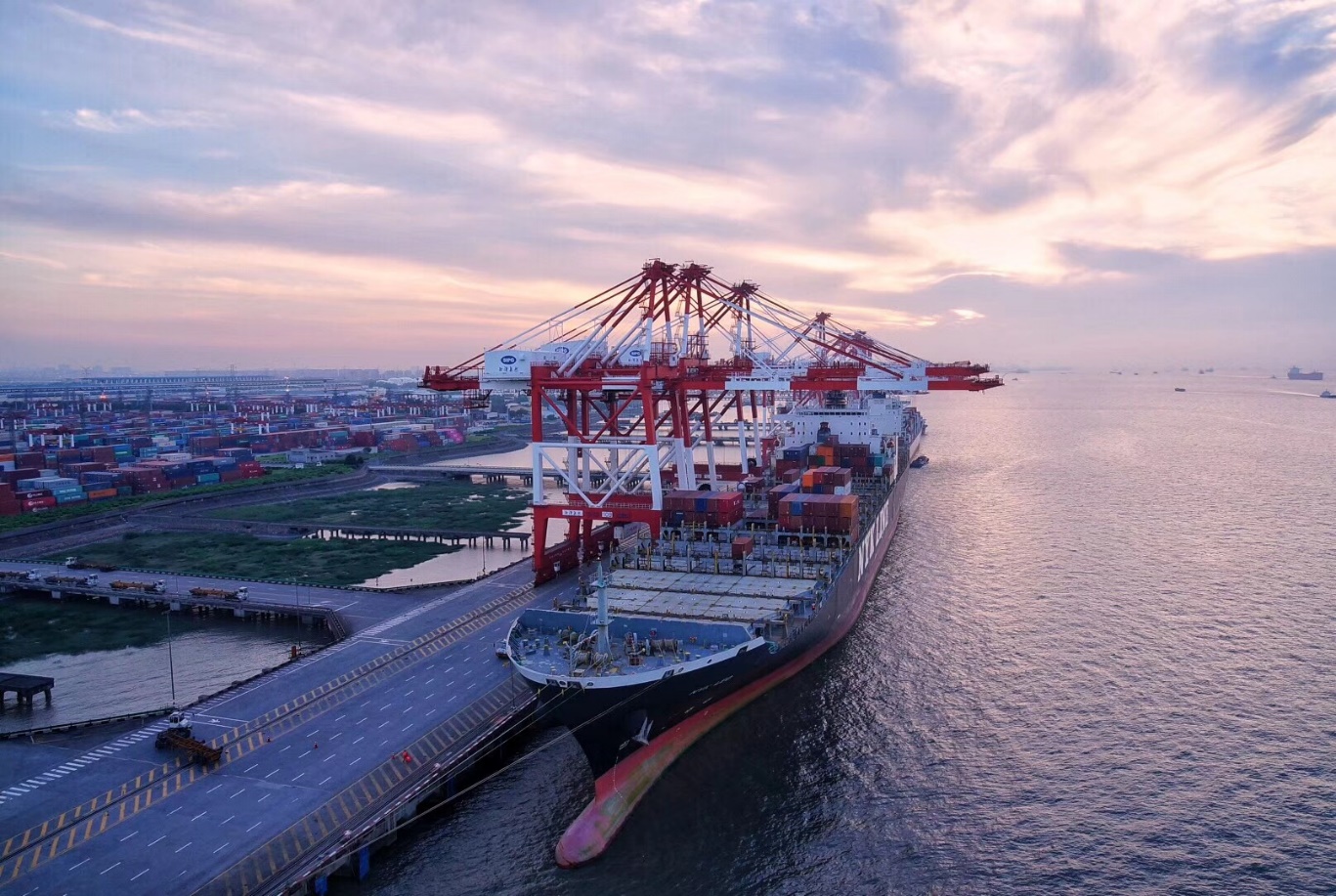 01
党的七届二中全会的历史方位
一、党的七届二中全会的历史方位
1、世界社会主义运动处在第二次高潮中
2、中国处在第四次革命高潮中
3、中国共产党已是政治上、思想上、组织上更加成熟、更加巩固的马克思主义政党
1、世界社会主义运动处在第二次高潮中
“民主高潮普遍兴起, 这是过去从来没有过的。人民力量发展得很快。苏联已经医治好战争的创伤。东欧各人民民主国家建设起来了。保卫国家独立和人民自由、反对帝国主义的统一战线已经建立起来了。”
2、中国处在第四次革命高潮中
新高潮的特点如下:
它是反对帝国主义、封建主义、官僚资本主义斗争的人民大革命的新阶段。
它是我们党“处在夺取全国政权的直接的道路”、“处在从根本上打倒国民党走向完全打倒国民党的过渡时期”
新高潮开启了中国近代历史和中国革命的大转折。
3、中国共产党已是政治上、思想上、组织上更加成熟、更加巩固的马克思主义政党
党的组织建设进入了一个全面大发展的阶段。此时, 党的建设事业与时俱进, 蓬勃发展。
党的各级组织得到较大发展, 管理着一亿多人口的解放区, 党员人数从中共七大时的121万发展到1948年10月的300万。
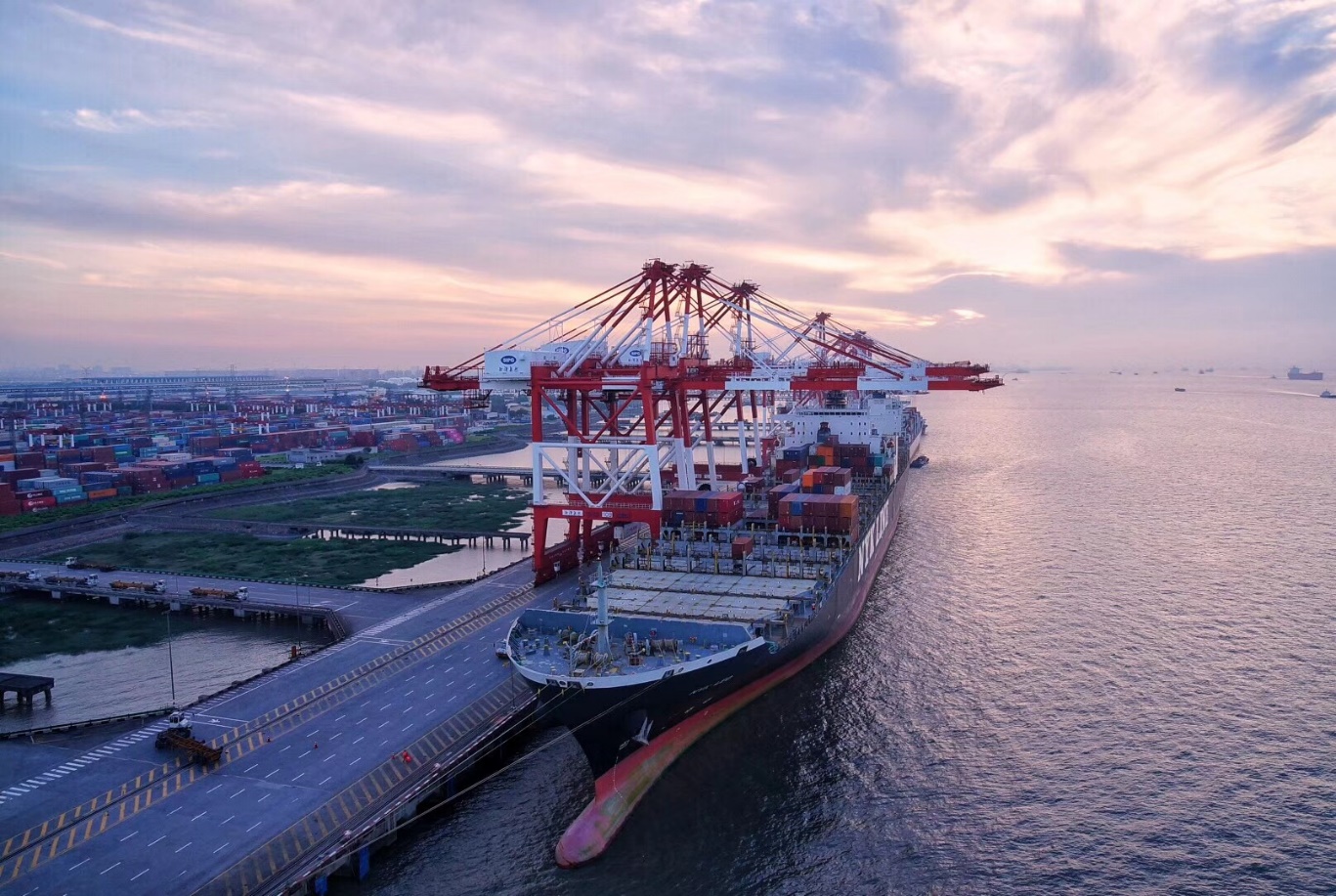 02
党的七届二中全会与建国方略
二、党的七届二中全会与建国方略
1、规划了建立新民主主义国家的蓝图
2、筹备了组织实施建设新国家重任的干部队伍
3、指明了全党干部提高执政能力的途径
1、规划了建立新民主主义国家的蓝图
毛泽东在党的七届二中全会中指出，新民主主义革命胜利后不可能立即进入社会主义，而是必须先建立新民主主义的国家。我们即将建立的是无产阶级领导的以工农联盟为基础的人民民主专政的新民主主义国家。
2、筹备了组织实施建设新国家重任的干部队伍
在我国由新民主主义革命走向新民主主义建设再进而走向社会主义建设的历史转折关头，急需的大批干部成为最突出的矛盾。
由于历史的原因，我们党的领导干部存在着严重的“先天不足”，除数量严重缺额外，干部的管理水平、理论素质普遍较低。
3、指明了全党干部提高执政能力的途径
我们党的干部必须立足于在干中学习，迅速提高两种水平，即理论水平和知识水平；迅速提高两种能力，即管理能力和业务能力。
此外，努力将各级干部，尤其是知识分子干部的思想纳入到马克思主义的轨道上来，防腐拒变、警钟长鸣。
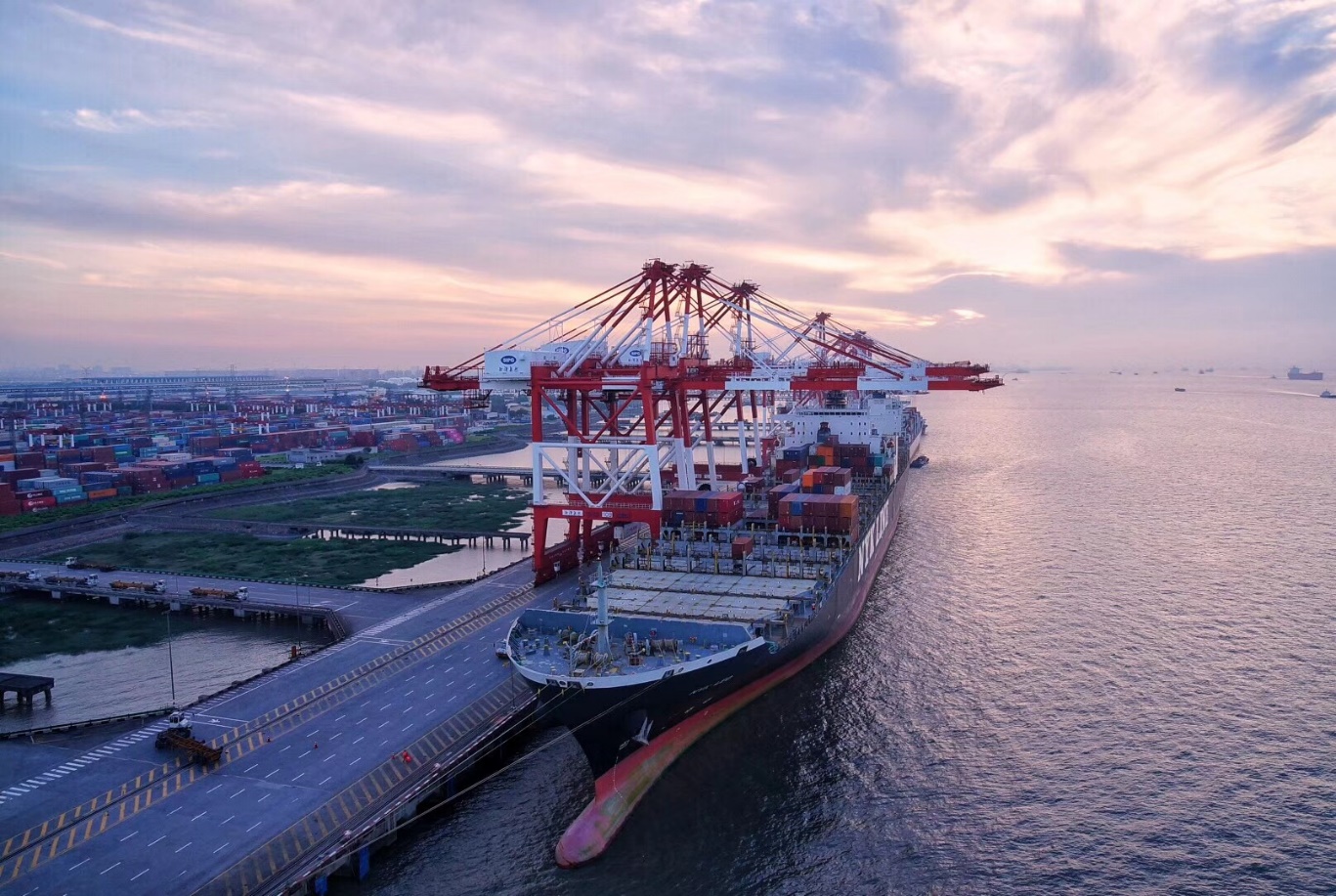 03
党的七届二中全会与党建思想
三、党的七届二中全会与党建思想
1、思想建设层面：保持谦虚谨慎
2、组织建设层面：维护民主团结
3、作风建设层面：坚持“两个务必”
4、反腐倡廉建设层面：保持艰苦奋斗
5、制度建设层面：讲求规矩原则
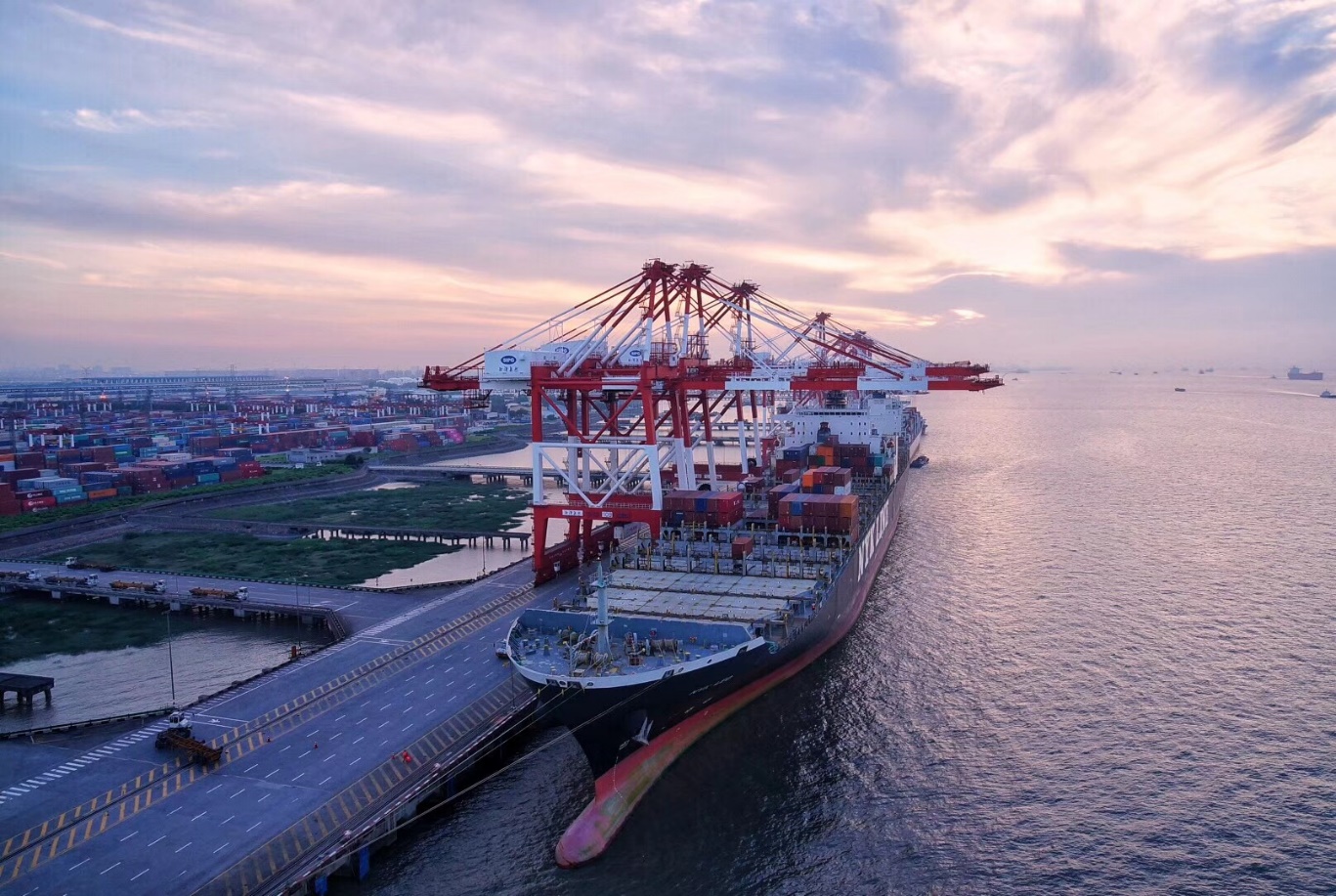 04
永葆“赶考”初心   践行“追梦”使命
四、永葆“赶考”初心   践行“追梦”使命
1、“赶考”新环境：世界经济社会深刻变革，国内外环境复杂多变
2、“赶考”新考题：实现中华民族的伟大复兴
3、“赶考”的考官仍然是人民
永葆“赶考”初心   践行“追梦”使命
从实现‘两个一百年’目标到实现中华民族伟大复兴的中国梦，我们正在征程中。‘考试’仍在继续，所有领导干部和全体党员要继续把人民对我们党的‘考试’、把我们党正在经受和将要经受各种考验的‘考试’考好，努力交出优异的答卷。
谢谢观看
THANKS